Сусыз калсак әгәр, корыячакТабигатьнең иркә гөле без,Җилләр иссен, назлы гөлләр үссен, Чишмәләрнең кадерен белегез!Изге чишмәләргә төкерсәк без,Саегыр җан, корыр телебез,Бездән соң да челтерәп-челтерәп калсын, ─Чишмәләрнең кадерен белегез!
Л=ЕР    Н=К
‘         Ө=ы
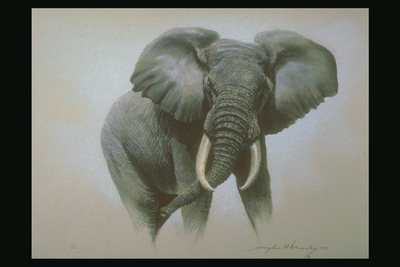 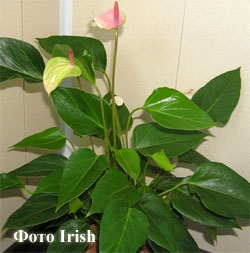 Ь
Боерык фигыль боеру яисә эш кушуны, өндәүне белдерә. Интонация, кисәкчәләр ярдәмендә, боеру мәгънәсе йомшартылып, киңәш итү, үтенү, сорау, ялвару кебек төсмерләр  белдерелергә  мөмкин. Боерык фигыль заман белән төрләнми, зат-сан белән төрләнә. Ул җөмләдә хәбәр була.
      Мәсәлән:  И сабыйлар,  эшләгез  сез, иң мөкатдәс нәрсә - эш. (Г.Тукай)
Өй эше . Өй эше. Бала.рф электрон китапханәсеннән “Эш беткәч, уйнарга ярый” (I вариант), ”Кышкы кич” (II вариант) мультфильмнарын карарга, боерык фигыльләр кергән җөмләләр язып алырга.